SPEAKING:SYSTEMS OF EDUCATION
1.6 Vocabulary for speaking: Education systems
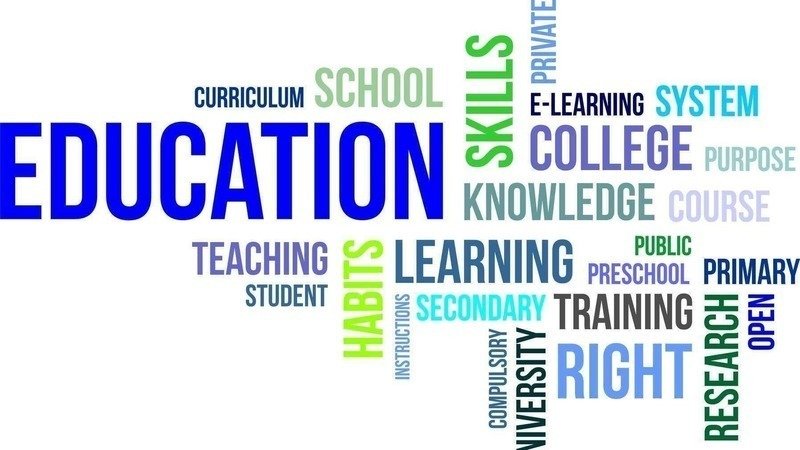 OBJECTIVES
This is a vocabulary-based lesson which takes a close look at the UK education system aiming to give a thorough description of the school types and  the range of the exams students study for. By the end of the lesson students should be able to:
1. understand the meanings of key vocabulary for the theme;
2. pronounce target vocabulary accurately in isolation   
        and in context;
3. use a dictionary to help with the pronunciation.
A. ACTIVATING IDEAS
Read these statements. Do you agree or disagree with each one?
 
1. All schooling should be mixed, not single-sex. There should be girls and boys in the same class.
 
	Schooling should be be mixed.
	I disagree, I think girls learn better in single-sex schools.
	I agree. It's better.
 
2. Children should study all the subjects on the curriculum. They should 
           not drop Geography, for example, at the age of 14.
3. All children should learn a foreign language.
4. There should not be physical punishment of children at any age.
5. Children with different abilities should be in different classes.
VOCABULARY (1)
Ability (n) [=skill] the physical or mental power or skill needed to do something • ικανότητα
Behaviour (n) a particular way of acting • συμπεριφορά
Best (adj) of the highest quality, or being the most suitable, pleasing, or effective type of thing or person • καλύτερος 
Certificate (n) the qualification that you receive when you are successful in an exam • πιστοποιητικό 
College (n) a university where you can study for an undergraduate (= first) degree • πανεπιστήμιο 
Compulsory (adj) If something is compulsory, you must do it because of a rule or law • υποχρεωτικός 
Cram (v) to force a lot of things into a small space • στριμώχνω
Curriculum (n) the subjects studied in a school, college, etc. and what each subject includes • πρόγραμμα μαθημάτων 
Degree (n) a course of study at a college or university, or the qualification given to a student after he or she has completed his or her studies • πτυχίο
VOCABULARY (2)
Dictionary (n) a book that contains a list of words in alphabetical order and explains their meanings, or gives a word for them in another language; an electronic product giving similar information on a computer, smartphone, etc. • λεξικό 
Dormitory (n) a large building at a college or university where students live • φοιτητική εστία 
Drop (v) [a subject] to stop attending lectures on a university subject  • σταματάω να παρακολουθώ ένα μάθημα
to stop talking about something, especially because it is upsetting or annoying • παραλείπω το θέμα 
Examination (n) a formal test that you must pass in order to earn a particular qualification or to be allowed to do a particular job • εξέταση 
Form (n) a paper or set of papers printed with spaces in which answers to questions can be written or information can be recorded in an organized way • έντυπο, φόρμα 
Graduate (n) a person who has a first degree from a university or college, (v) to complete school, college, or university successfully • αποφοιτώ 
Keep (v) to have or continue to have in your possession • φυλάω, κρατάω 
Kindergarten (n) the first year of school, for children aged five • νηπιαγωγείο
Last (v) to continue to exist • διαρκώ, κρατάω
Mixed (adj) including many different types of people or things • ανάμεικτος, ανάμεικτος
VOCABULARY (3)
Nursery (adj) [school] a place where young children and babies are taken care of while their parents are at work • παιδικός σταθμός 
Primary (adj) [school] a school for children between five and eleven years old • δημοτικό σχολείο
Punishment (n) a penalty for offence • τιμωρία 
Pupil (n) a person, especially a child at school, who is being taught • μαθητής, μαθήτρια 
Residential (adj) A residential job, position, course, etc. is one for which you live at the same place where you work or study • που παρέχεται με παραμονή του ατόμου στο ίδρυμα το οποίο προσφέρει τις συγκεκριμένες υπηρεσίες 
Reward (n) something given in exchange for good behaviour or good work, etc. • ανταμοιβή 
Secondary (adj) [school] a school for children between the ages of 11 and 18, approximately • σχολείο δευτεροβάθμιας εκπαίδευσης 
Semester (n) one of the periods into which a year is divided at a college or university, especially in the US and Australia • εξάμηνο
VOCABULARY (4)
Set (v) [an exam] take an exam • εξέταση 
Single-sex (adj) for either girls or boys, but not both • αμιγής 
Sit (v) [an exam] to do an exam • λαμβάνω μέρος σε εξέταση 
Stay on (v) to continue to be in a place, job, or school after the other people who were with you have left • μένω, παραμένω 	
Take (v) [an exam] participate in an exam or test • συμμετέχω σε εξέταση 
Tertiary (adj) relating to education in colleges and universities • τριτοβάθμιος  
Treat (v) [=behave towards] to behave towards someone or deal with something in a particular way • συμπεριφέρομαι σε κάποιον 
Tutorial (n) a period of study with a tutor involving one student or a small group • μάθημα 
Worst (adj) of the lowest quality, or the most unpleasant, difficult, or severe • χειρότερος
B. Practising new vocabulary
1.   1.17 Listen. Complete each dialogue with a word from the previous     
                           slides you have just read. Make any necessary changes.
 
1. A: When do you ......................... national examinations?
    B: In Britain, we........................... them at 16 and at 18.
2. A: Is education ........................ in your country?
    B: Yes, up to the age of 16.
3. A: When did you start school?
    B: When I was three. I went to............................................ school.
4. A: Who was your best teacher?
    B: Mr. Jarvis. He .................................................. us as adults.
 
2. Practise the dialogues in pairs.
3. Write and say two more lines for each dialogue.
ANSWERS
EXERCISE B
1. A. sit
    b. take
2. A. compulsory
3. nursery
4. treated
C. Developing independent learning
Study the dictionary entries for two words from this theme. The pronunciation is between two forward slashes (//).

1. What do the red symbols represent?
2.  Identify the words below.

       /ɪt/ 	   /f i: t/ 	  /f ɪ l/ 	/gɪ v/ 
	
     / i: t/ 	  /r i: d/ 	/f i: l/ 	/m i: t/
 
sit (v) /sɪt/ 1. use a chair   2. take an examination.
       e.g. When do you ~ the IELTS exam?
 
fee (n) /f i:/ 1. money you pay for a professional service    2. money you pay for a course of study.
USAGE NOTE: OFTEN PLURAL.
 e.g. The -s for this course are very high.
ANSWERS
EXERCISE C
1. The red symbols stand for the pronunciation of the word.
2. it        feet       fill      give
   eat     read      feel    meat